Thomson_epCartoonNew
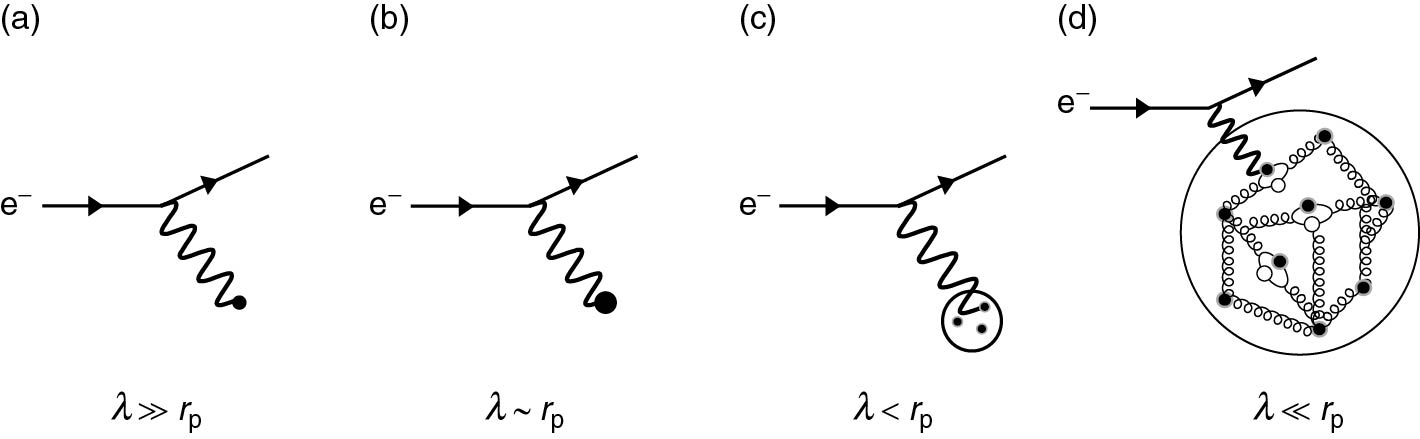 © Cambridge University Press 2013
Thomson_epKinematics
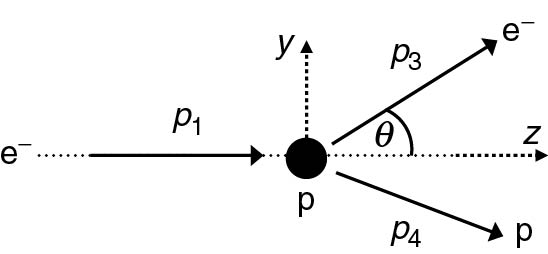 © Cambridge University Press 2013
Thomson_epRutherford
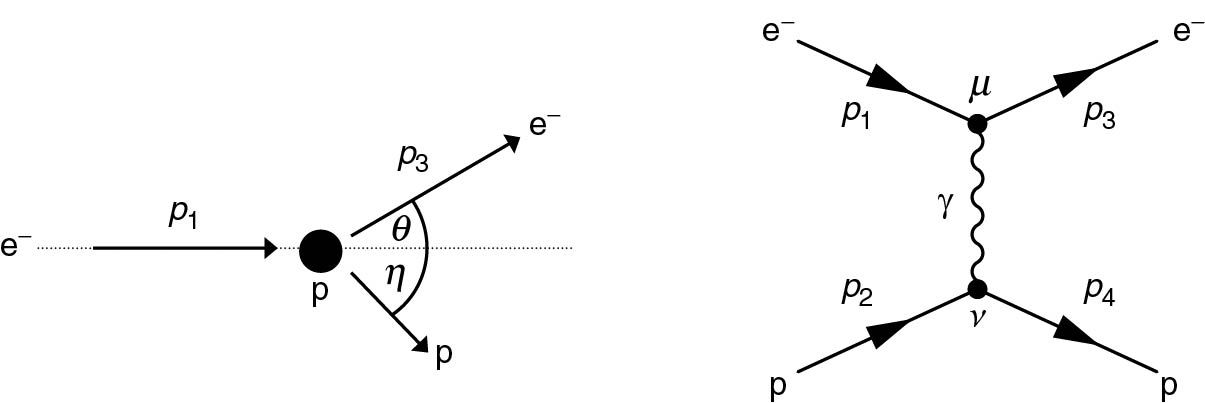 © Cambridge University Press 2013
Thomson_Form
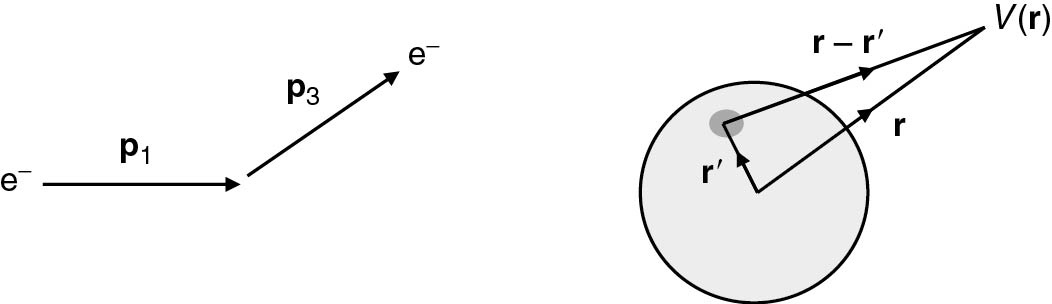 © Cambridge University Press 2013
Thomson_FormCartoon
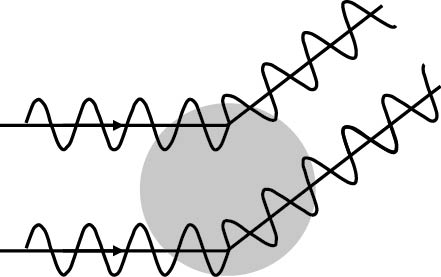 © Cambridge University Press 2013
Thomson_FormExamples
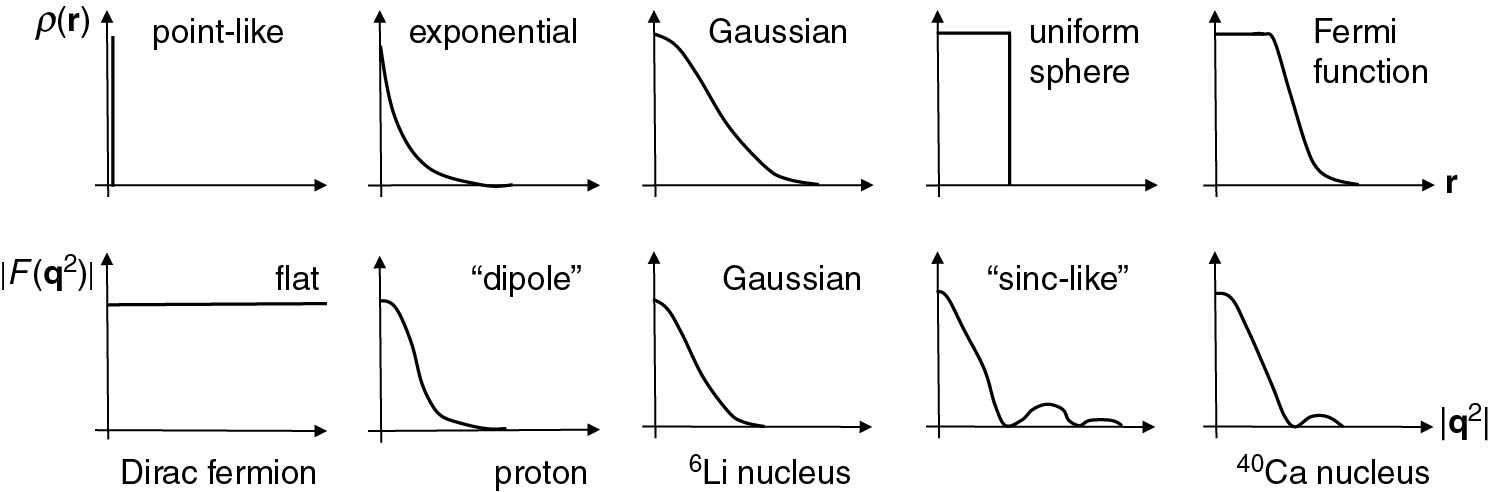 © Cambridge University Press 2013
Thomson_GEGM
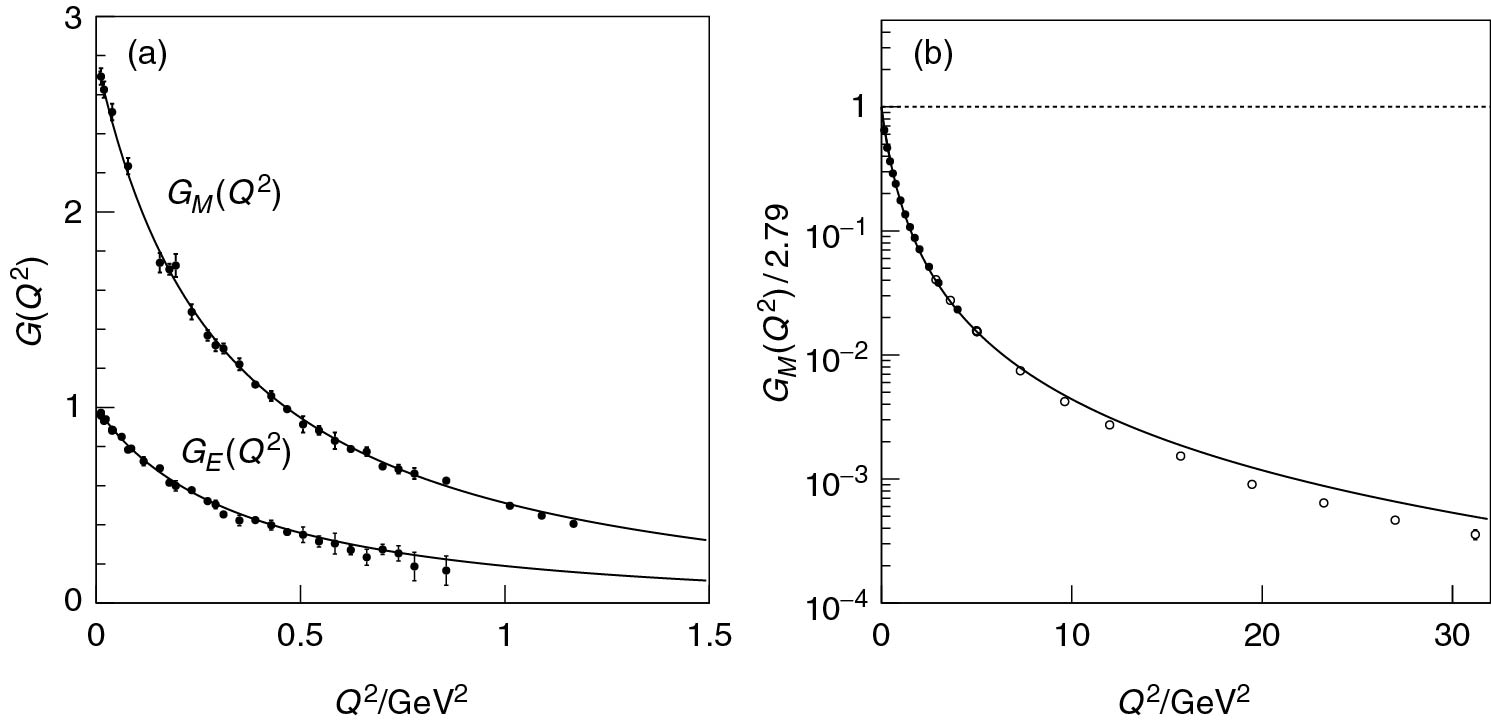 © Cambridge University Press 2013
Thomson_Rosen
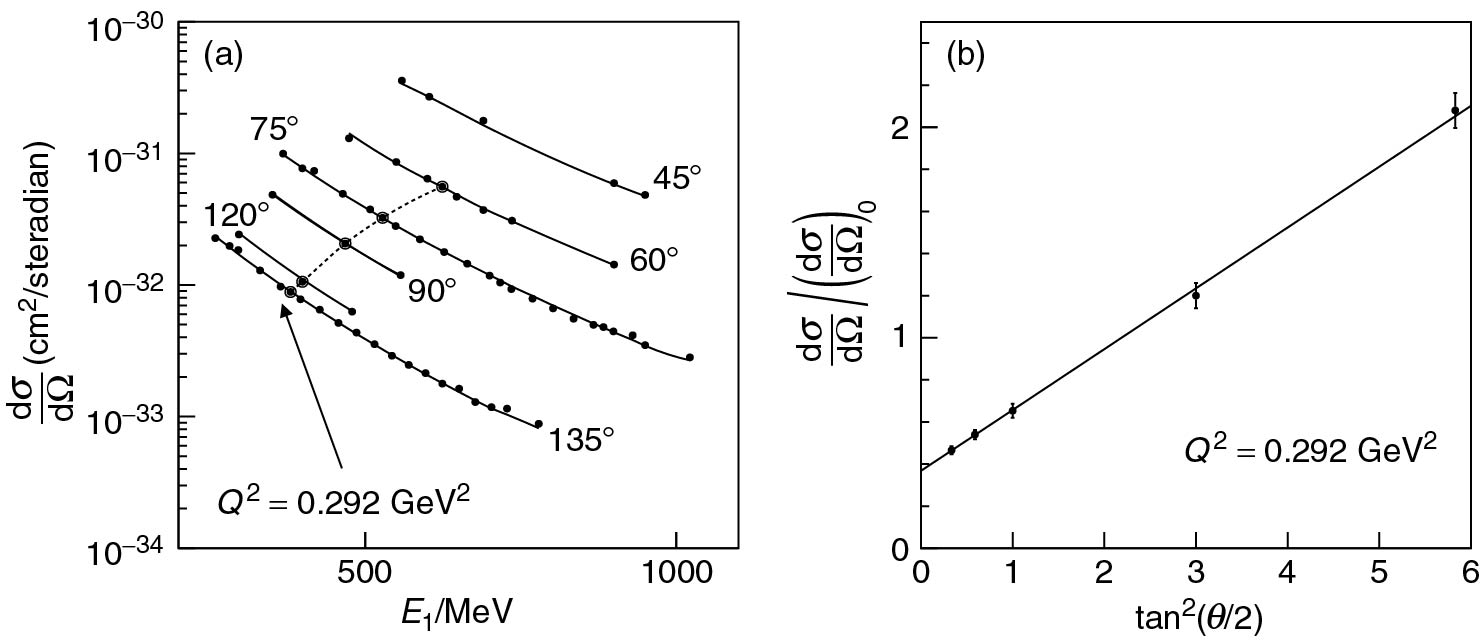 © Cambridge University Press 2013